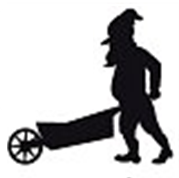 Elegantnejšia formulácia toho istého princípu znie:
Práca v gravitačnom poli po ľubovoľnej uzavretej trajektórii je nulová, čo vyjadruje vzorec


krúžok na symbole integrálu vyjadruje, že ide u uzavretú dráhu.
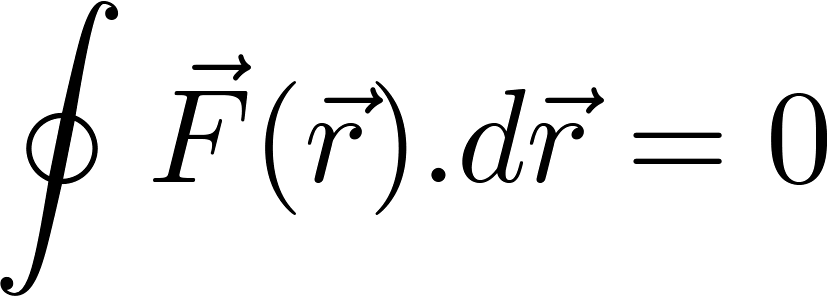 1
Matematické odvodenie
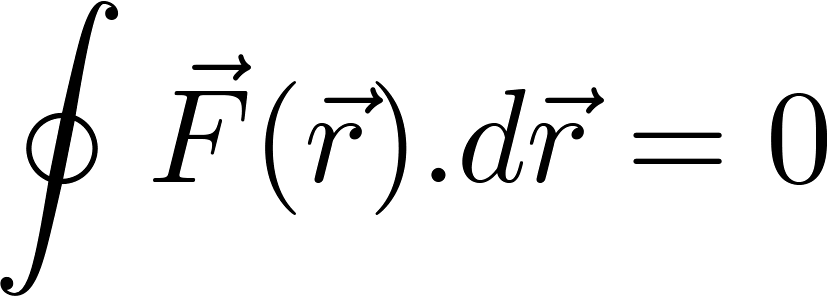 Vzorec                              sme „dokázali ako fyzikálnu pravdu“. Ukážeme si, že sa dá dokázať aj „čisto matematicky“.
Uvažujme pole bodového gravitujúceho telesa, teda
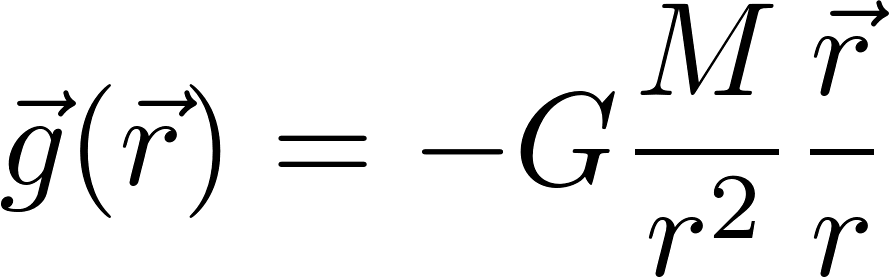 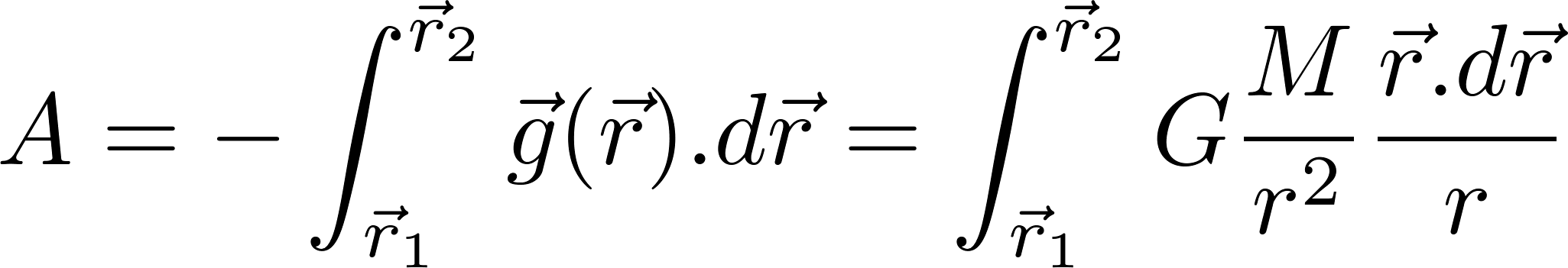 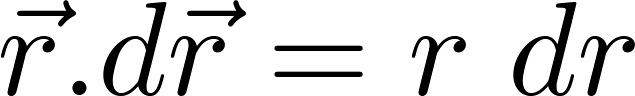 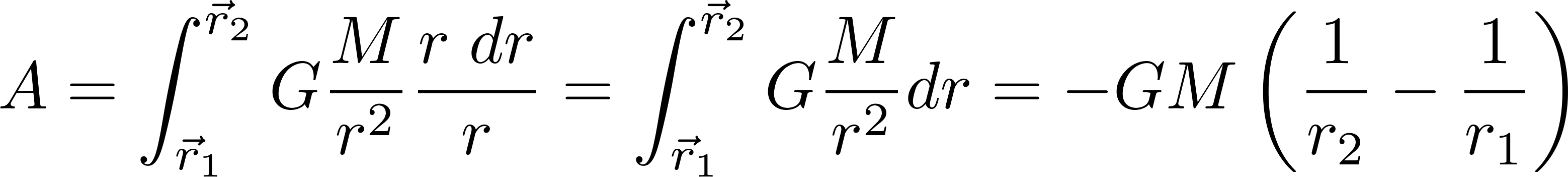 Integrál sme vypočítali bez akejkoľvek zmienky o tvare trajektórie, po ktorej sme integrovali, výsledný vzorec „pozná“ len koncové body tej trajektórie. Platí teda  tvrdenie: taký integrál je rovnaký pre všetky trajektórie, ktoré majú spoločné koncové body.
2
Matematické odvodenie
Dokázali sme tak tvrdenie: v gravitačnom poli bodovej častice  platí pre ľubovoľnú uzavretú trajektóriu.
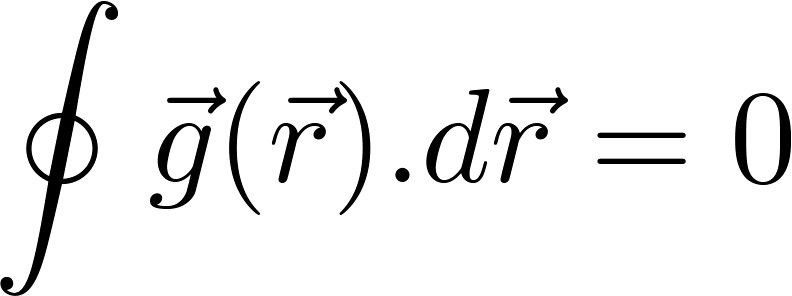 Ľubovoľné gravitačné pole možno ale chápať ako súčet (možno nekonečného počtu) polí budených bodovými časticami. Uvažovaný integrál je lineárnou funkciou gravitačného poľa, čo je len učene povedané, že integrál pre súčet dvoch polí je rovný súčtu integrálov počítaných pre každé pole zvlášť.

Znamená to, že sme „matematicky“ dokázali že pre ľubovoľné gravitačné pole platí
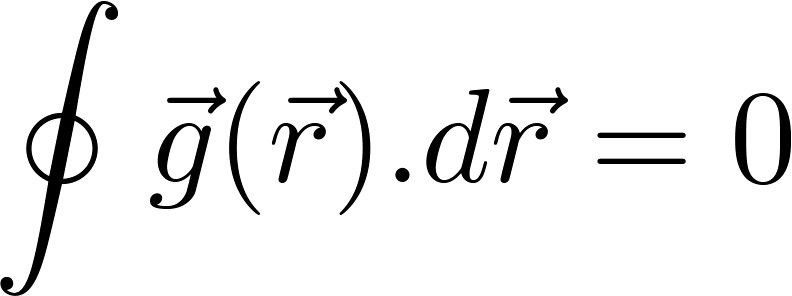 3
Potenciálna energia
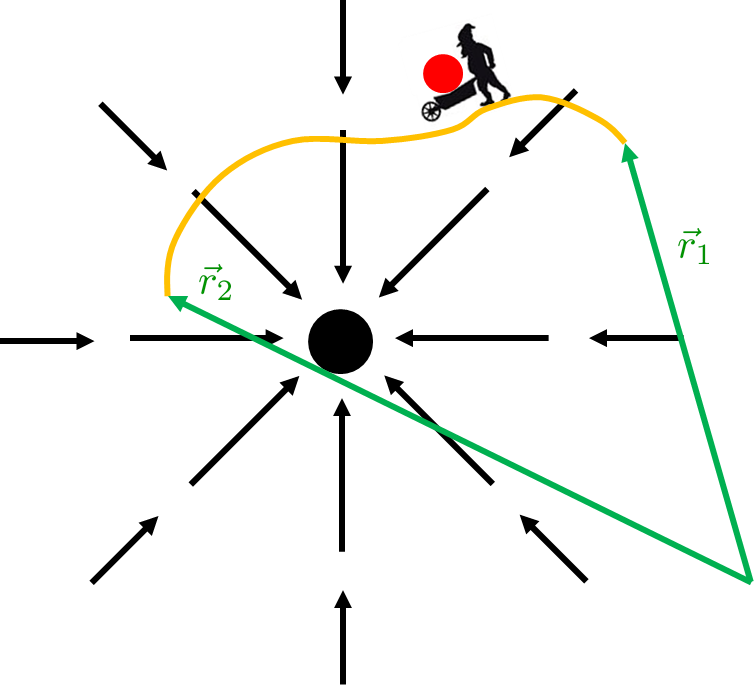 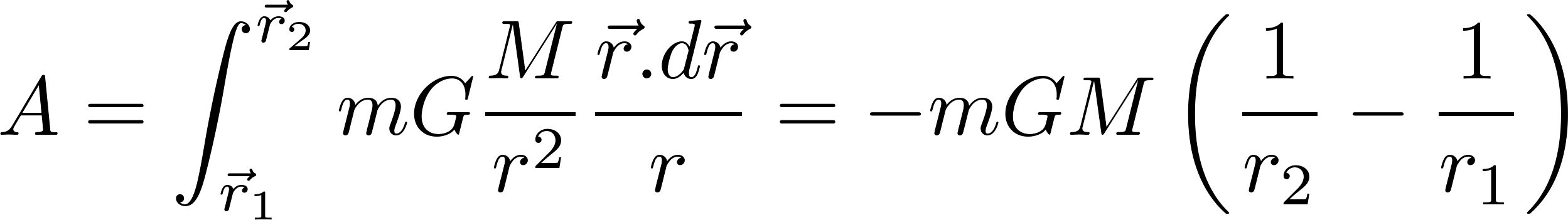 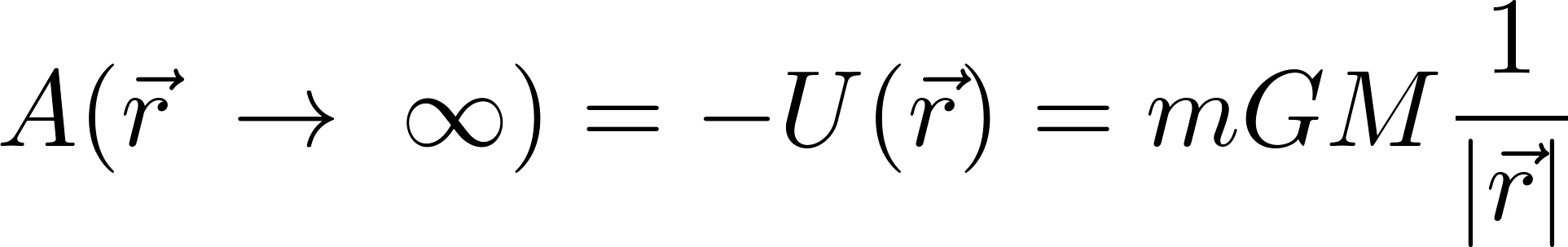 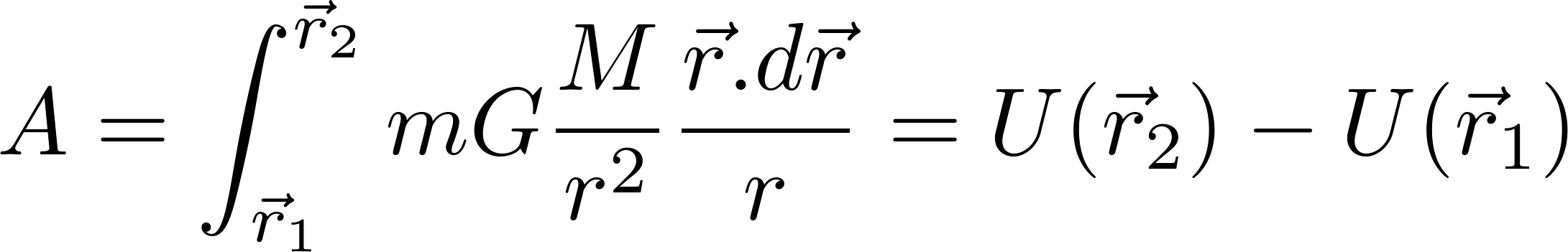 Toto je práca, ktorú musí vykonať trpaslík ako konateľ práce.
4
Potenciálna energia
Pozrime sa teraz na prácu, ktorú naopak koná pri tom istom premiestňovaní gravitačné pole ako konateľ nad trpaslíkom ako trpiteľom, dostaneme
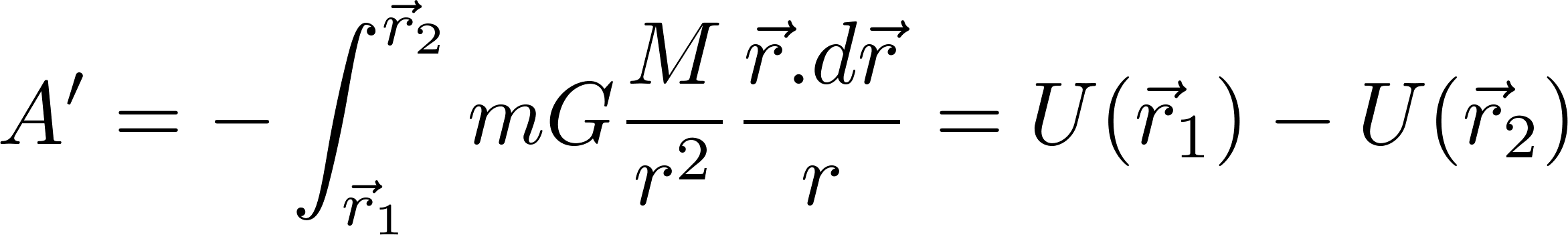 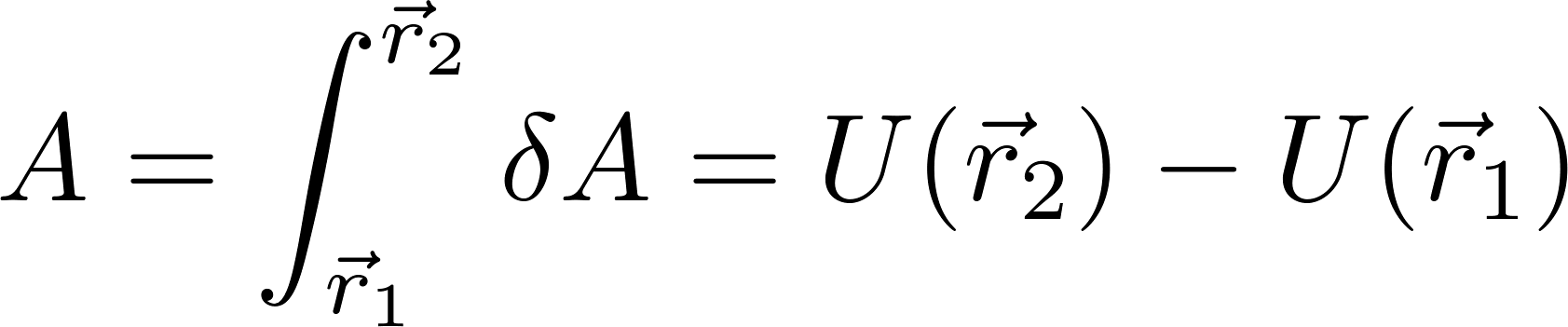 5
Potenciálna energia
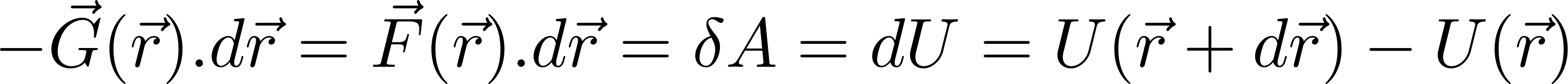 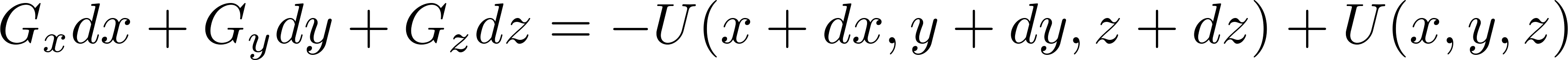 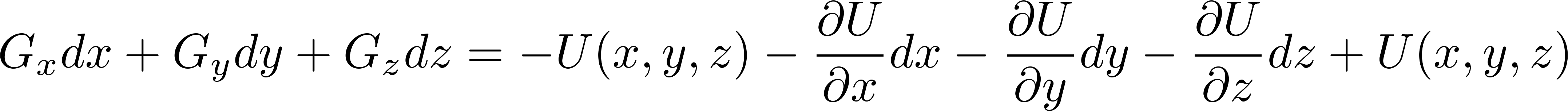 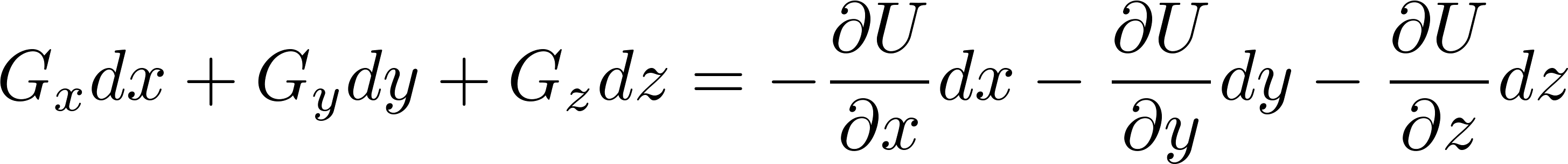 6
Potenciálna energia
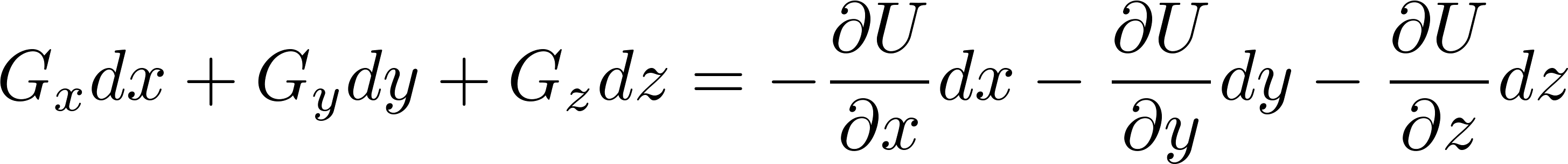 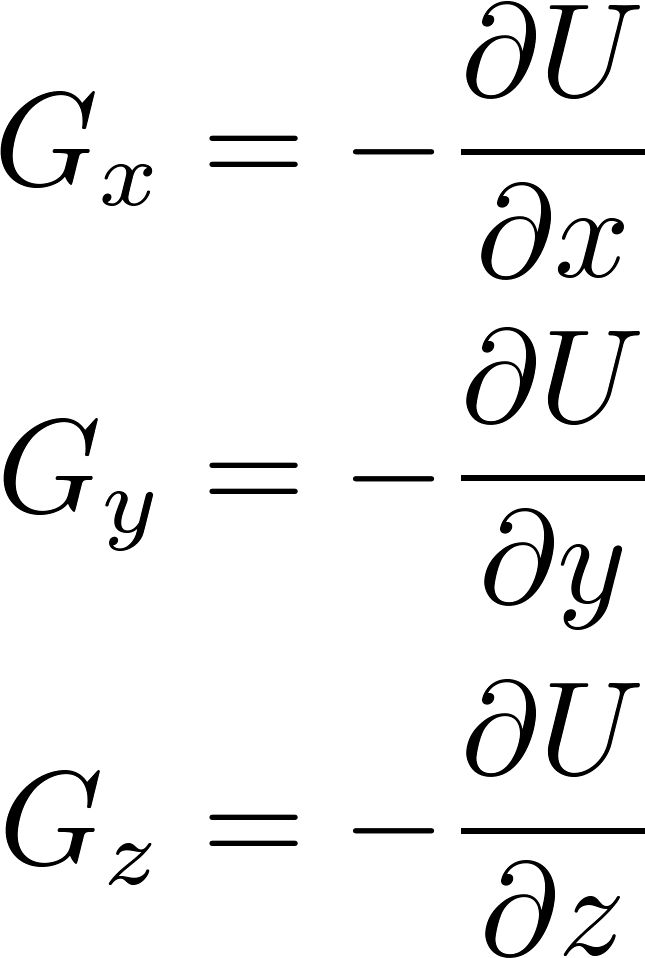 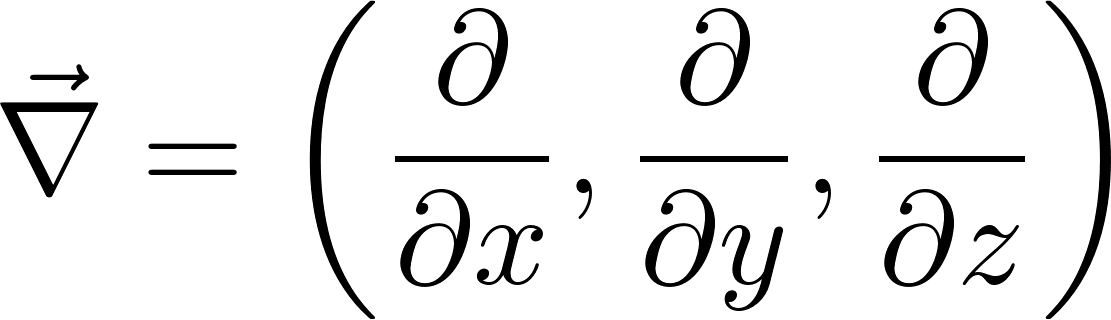 7
Operátor nabla
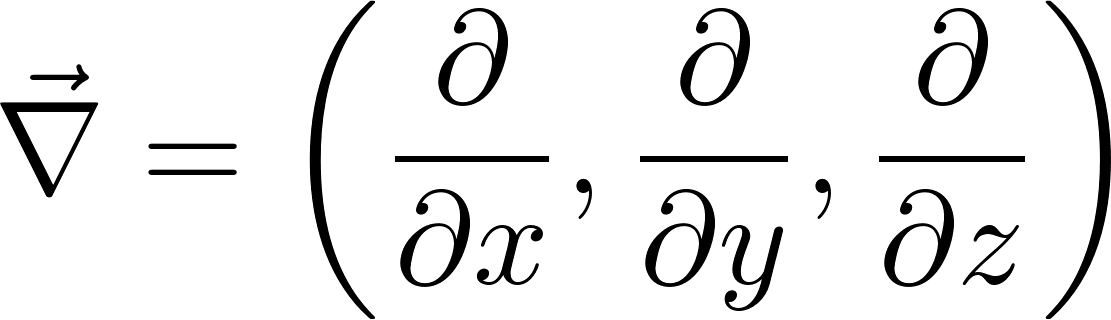 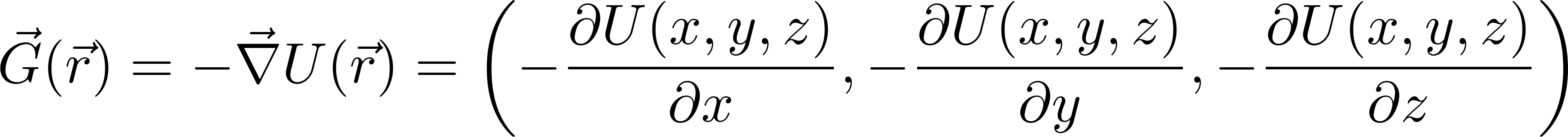 Často sa používa ešte „vektorovejší“ zápis tvaru
a dostaneme
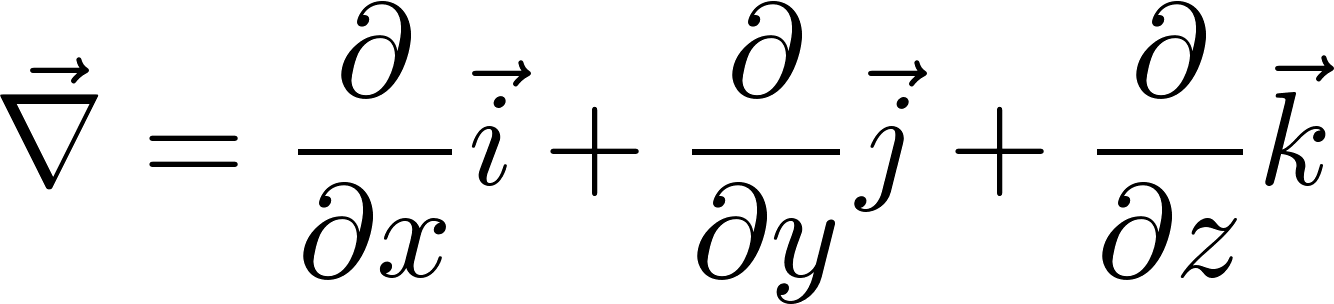 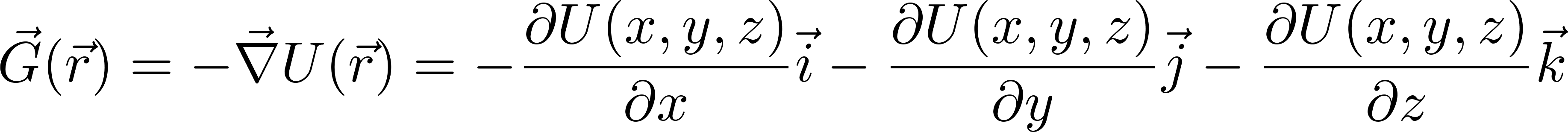 8
Gradient
Operácia pôsobenia nabla na skalárnu funkciu typu



sa volá gradient. Uvedený vzorec potom čítame takto:
Gravitačná sila pôsobiaca na časticu sa vypočíta ako  záporný gradient potenciálnej energie tej častice v gravitačnom poli.
Formuláciu „záporný gradient“ si treba zapamätať, patrí to do štandardnej výzbroje fyzika.
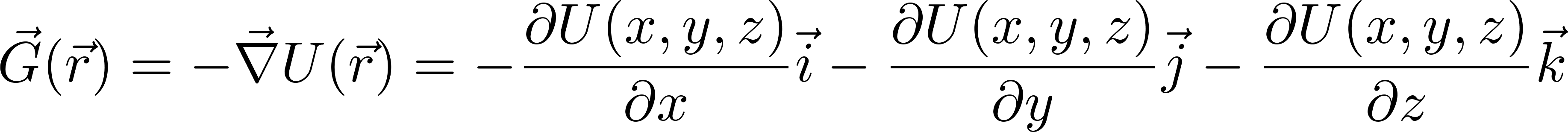 9
Potenciálna energia, „aditívna neurčitosť“
Uviedli sme si dva vzorce, kvôli ktorým je potenciálna energia zaujímavá veličina
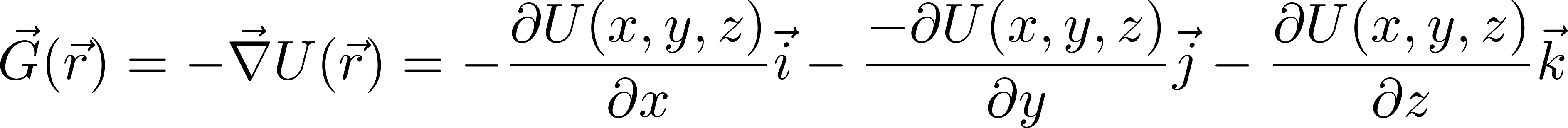 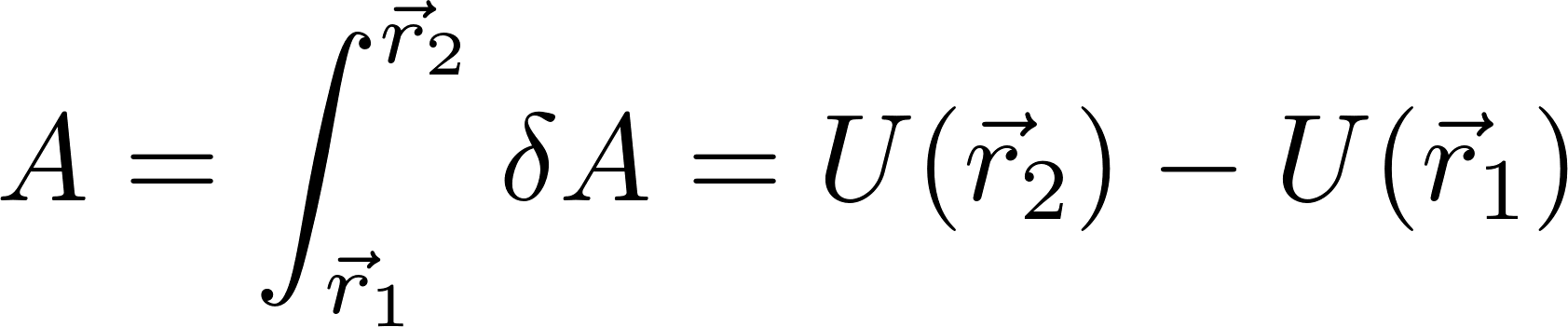 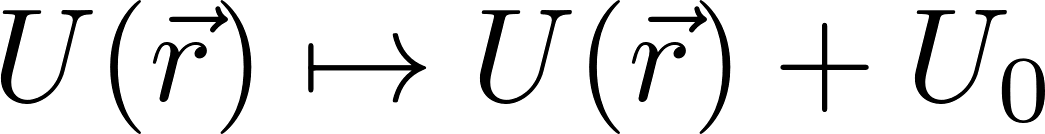 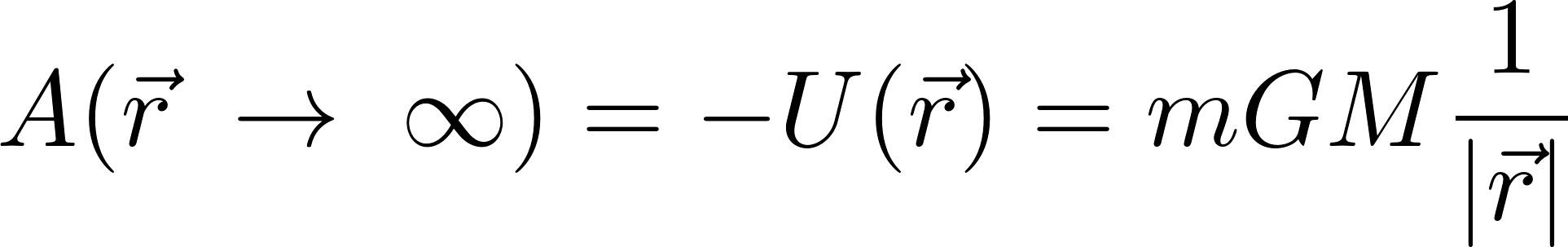 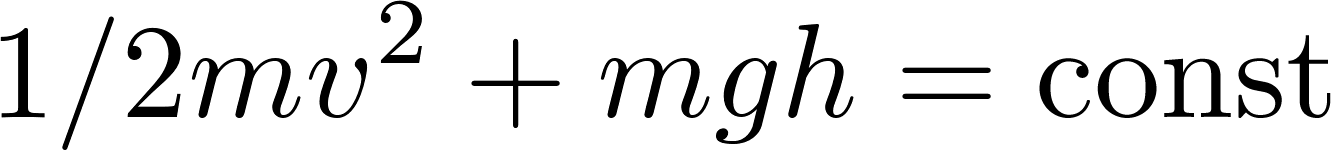 10
Gravitačný potenciál
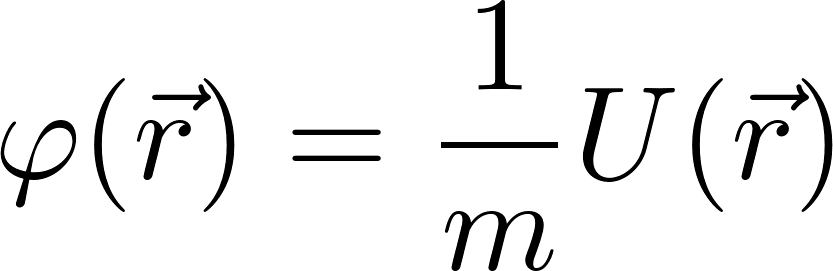 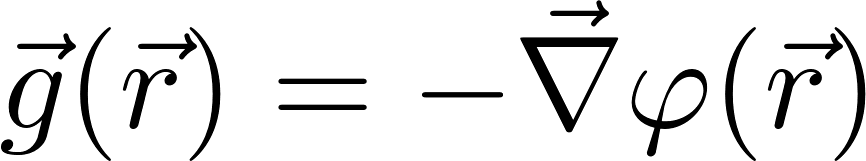 Naša doterajšia diskusia o potenciálnej energii sa týkala gravitačného poľa budeného jednou bodovou časticou. Všeobecne môžeme uvažovať gravitačné pole budené viacerými bodovými časticami


alebo spojitým rozložením gravitujúcej hmotnosti
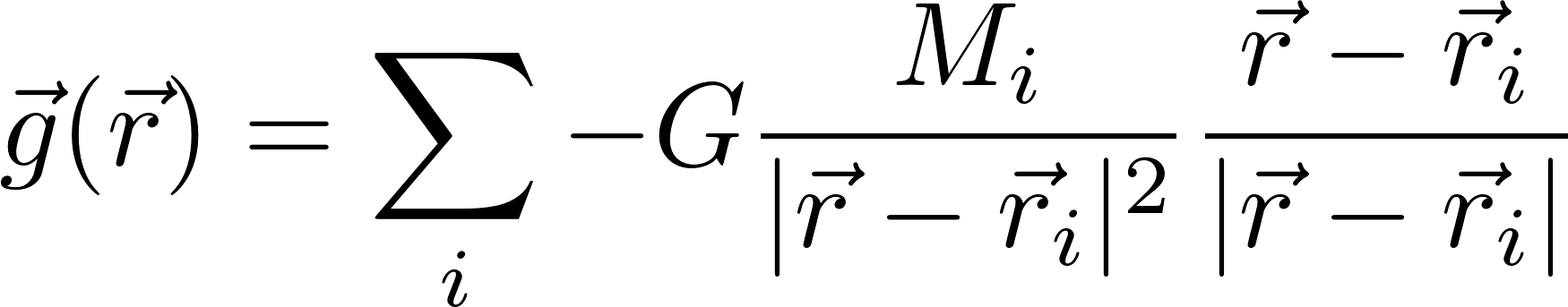 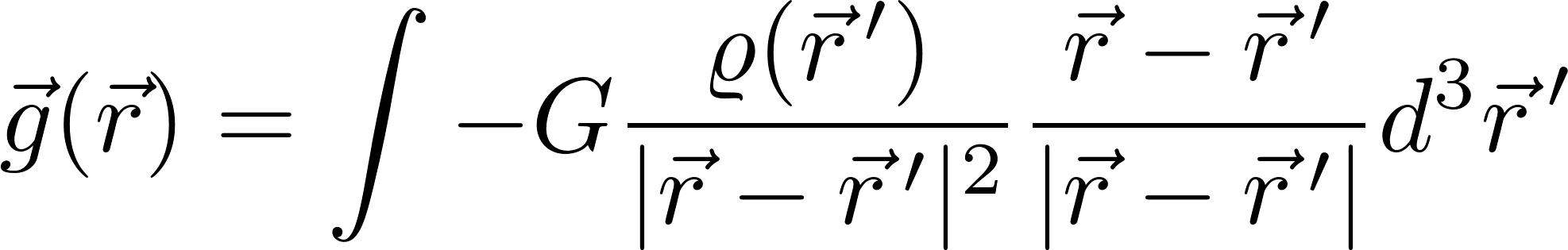 11
Gravitačný potenciál
Všetky vzťahy pre potenciál, ktoré sme diskutovali boli lineárne, preto zovšeobecnenie na prípad viacerých zdrojov gravitačného poľa je triviálne. Gravitačný potenciál poľa budeného viacerými bodovými zdrojmi je teda


a pre  spojité rozloženie


explicitným derivovaním sa možno presvedčiť o tom, že  intenzita poľa sa dá vypočítať ako záporný gradient potenciálu

teda že platí
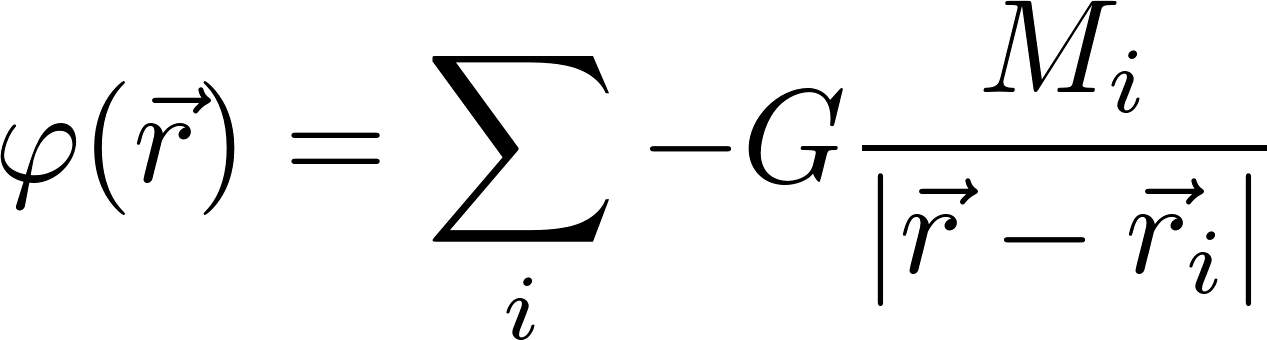 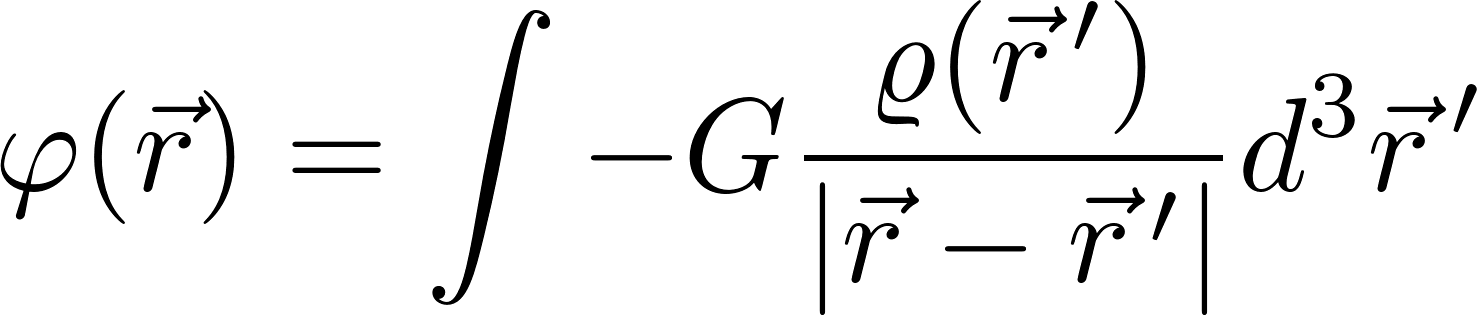 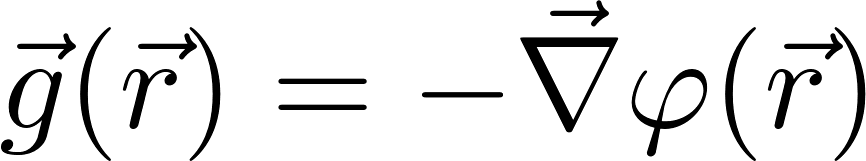 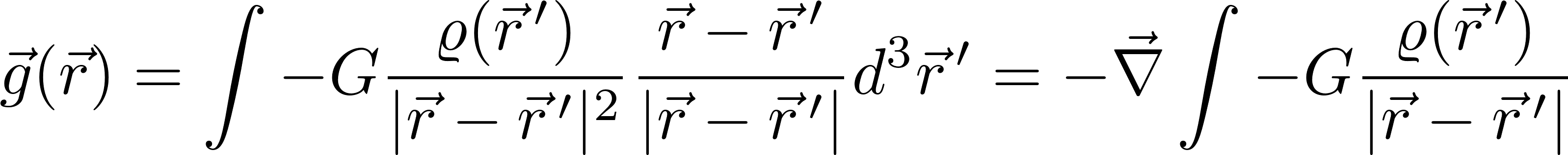 Poznamenajme, že ak chceme pre dané rozloženie gravitujúcej hmoty priamu vypočítať intenzitu gravitačného poľa, musíme pracovať s vektormi a teda „dávať pozor na kosínusy“. Spravidla je jednoduchšie vypočítať najprv skalárnu veličinu potenciál a potom vypočítať intenzitu ako záporný gradient potenciálu.
12
Spojito rozložená gravitujúca hmotnosť
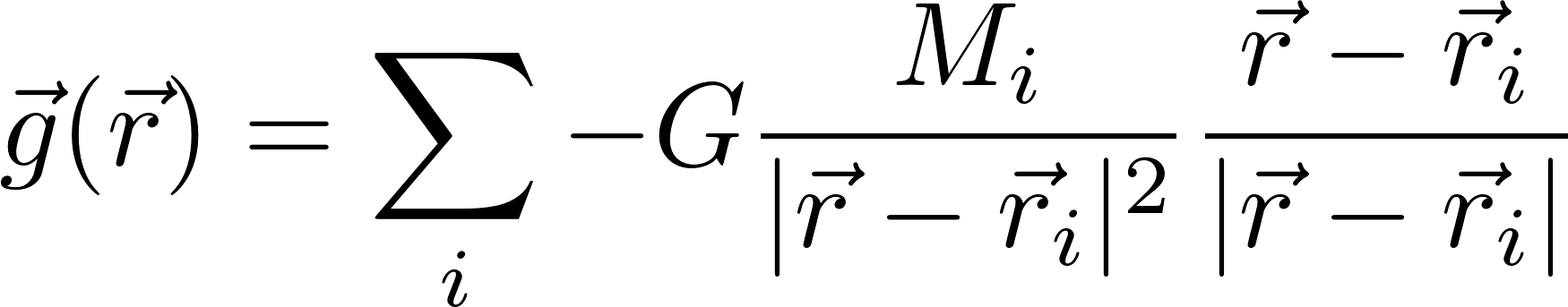 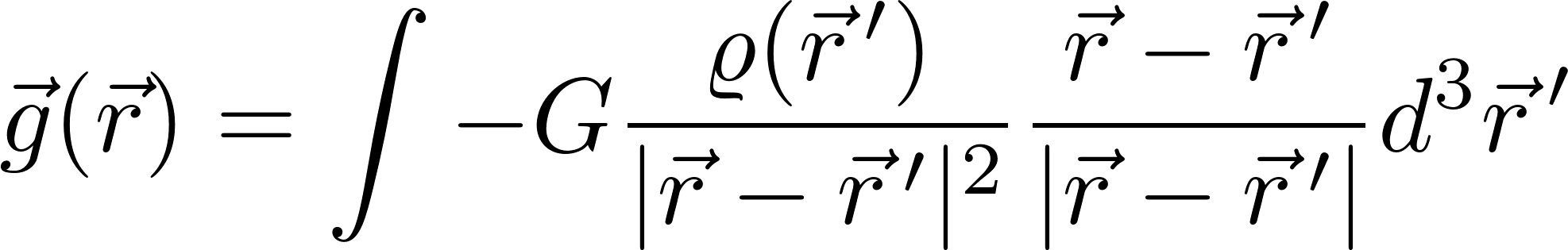 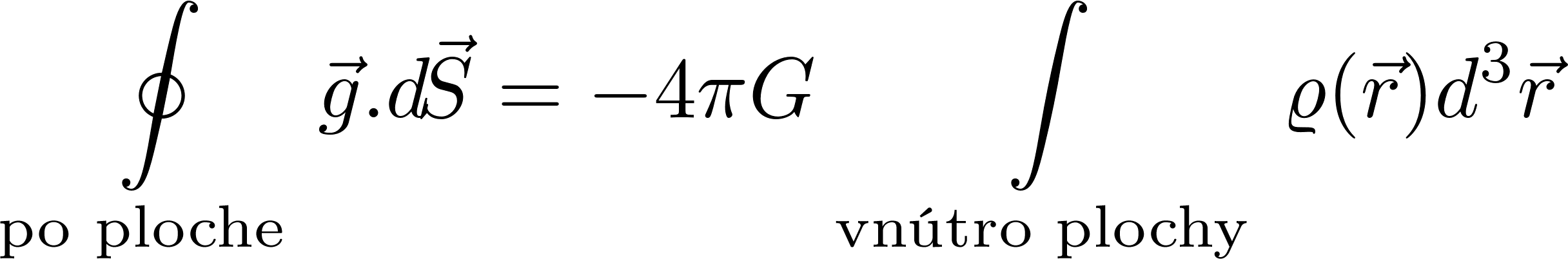 13
Tomuto vzťahu sa hovorí Gaussova veta (v integrálnom tvare).
Gravitačný potenciál
Všetky vzťahy pre potenciál, ktoré sme diskutovali boli lineárne, preto zovšeobecnenie na prípad viacerých zdrojov gravitačného poľa je triviálne. Gravitačný potenciál poľa budeného viacerými bodovými zdrojmi je teda


a pre  spojité rozloženie


explicitným derivovaním sa možno presvedčiť o tom, že  intenzita poľa sa dá vypočítať ako záporný gradient potenciálu

teda že platí
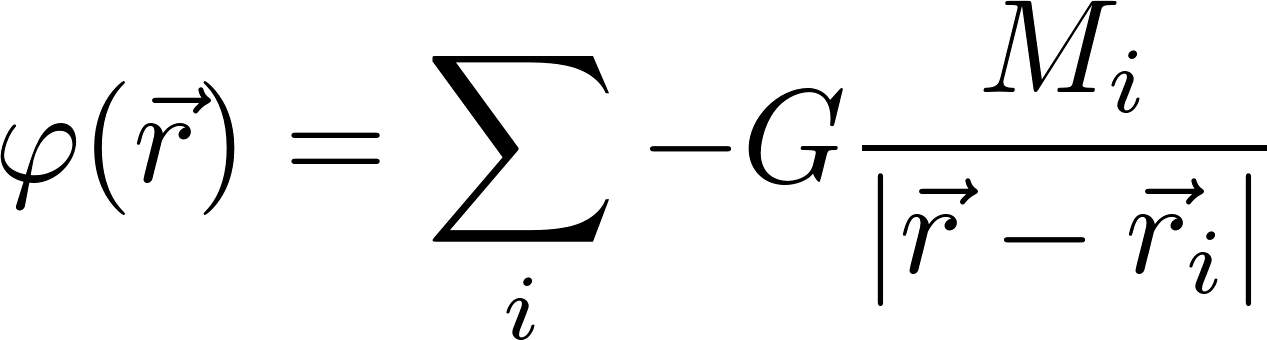 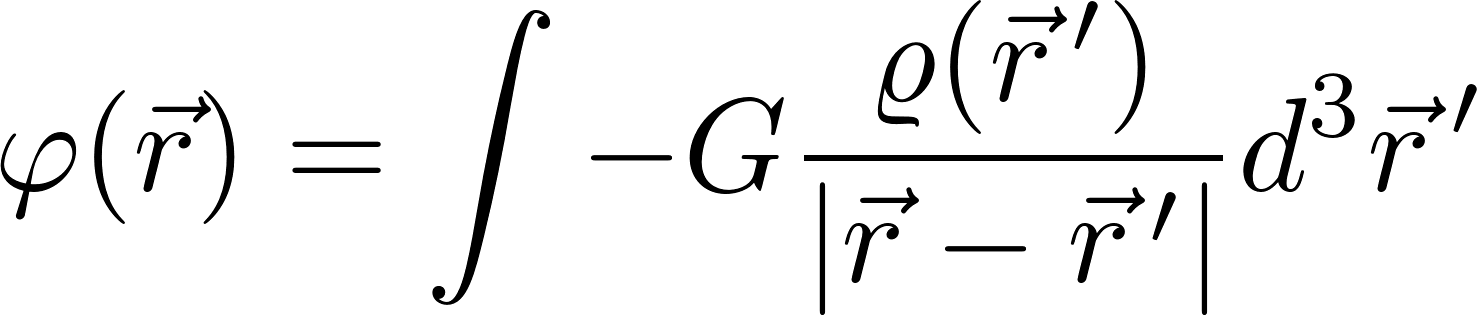 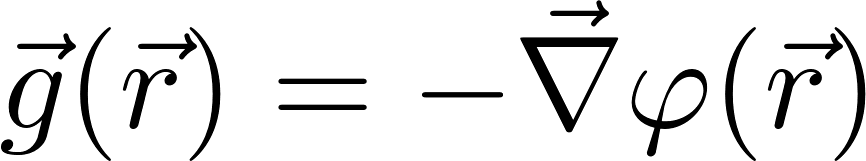 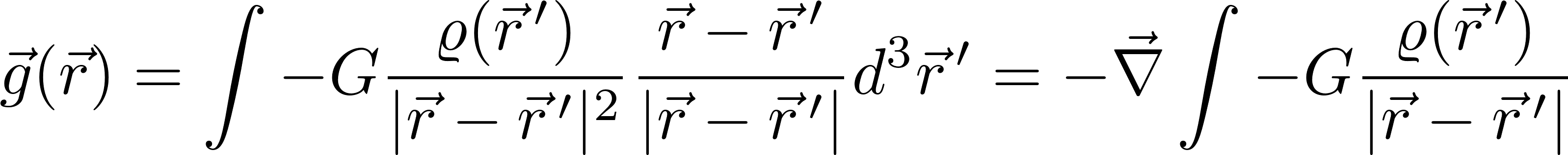 Poznamenajme, že ak chceme pre dané rozloženie gravitujúcej hmoty priamu vypočítať intenzitu gravitačného poľa, musíme pracovať s vektormi a teda „dávať pozor na kosínusy“. Spravidla je jednoduchšie vypočítať najprv skalárnu veličinu potenciál a potom vypočítať intenzitu ako záporný gradient potenciálu.
14
Vizualizácia gravitačného poľa
15
Vizualizácia gravitačného poľa - siločiary
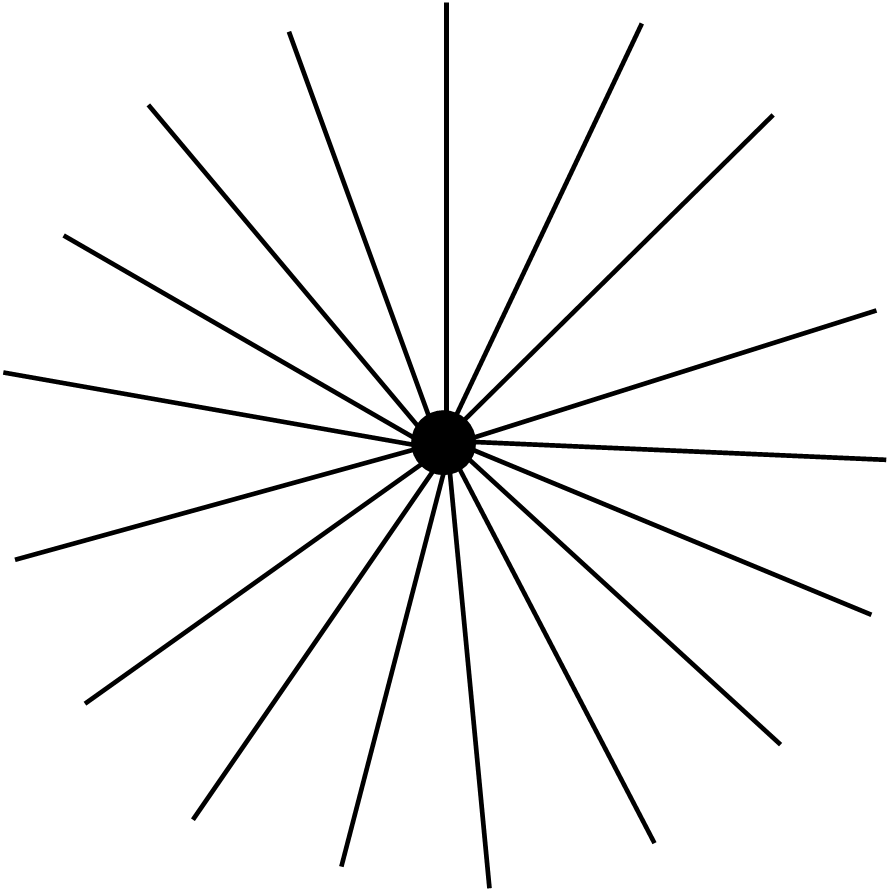 Siločiara je taká čiara, že gravitačné pole v každom jej bode má smer jej dotyčnice v tomto bode.
16
Vizualizácia gravitačného poľa – ekvipotenciálne hladiny
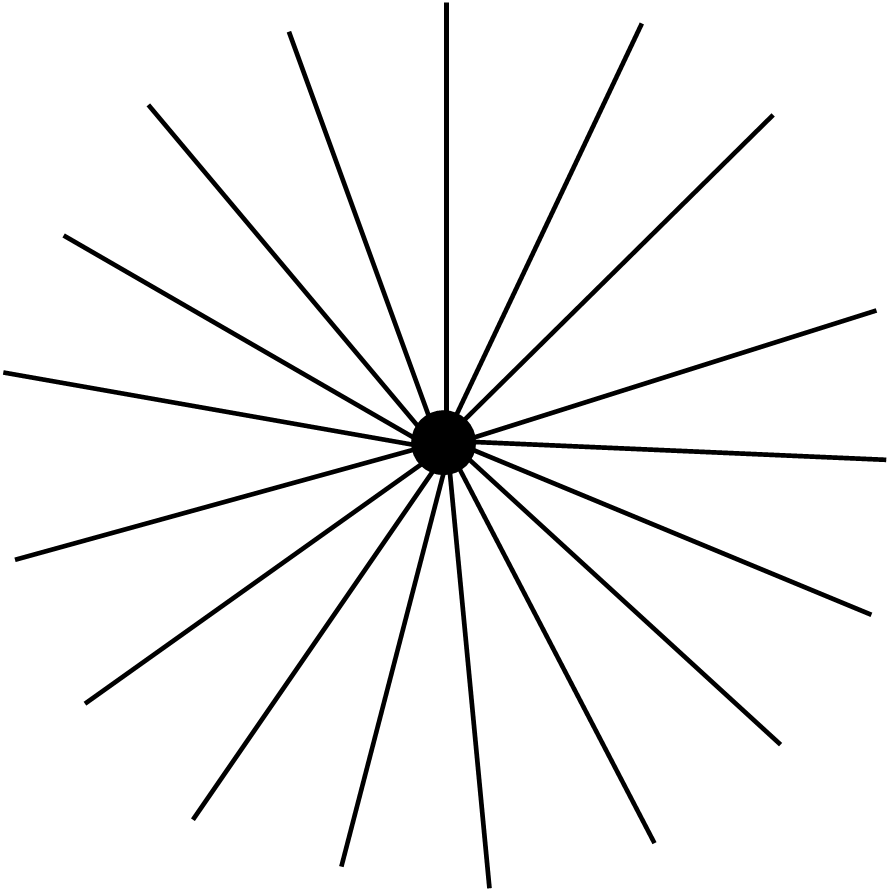 17
Harmonický oscilátor
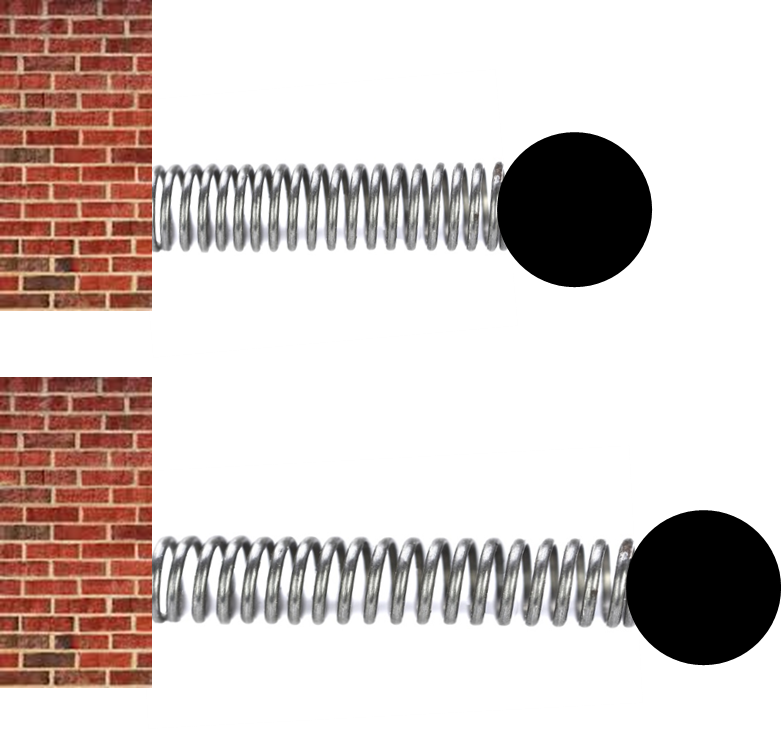 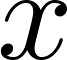 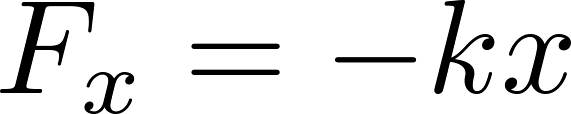 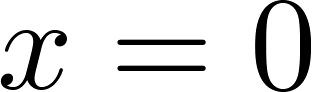 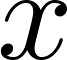 19
Práca pri napínaní pružiny
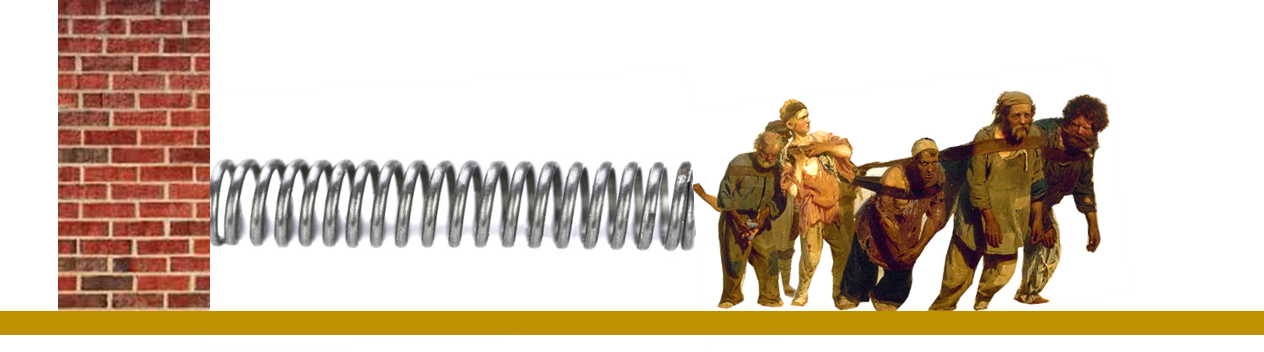 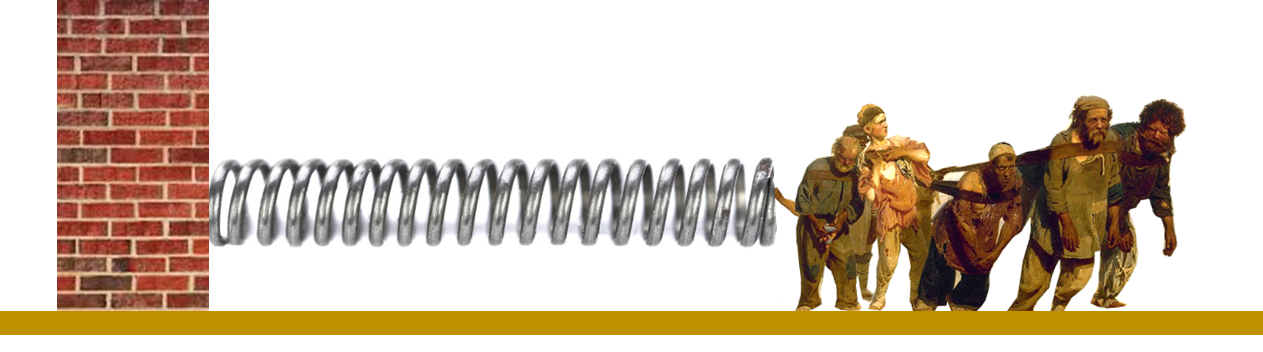 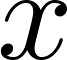 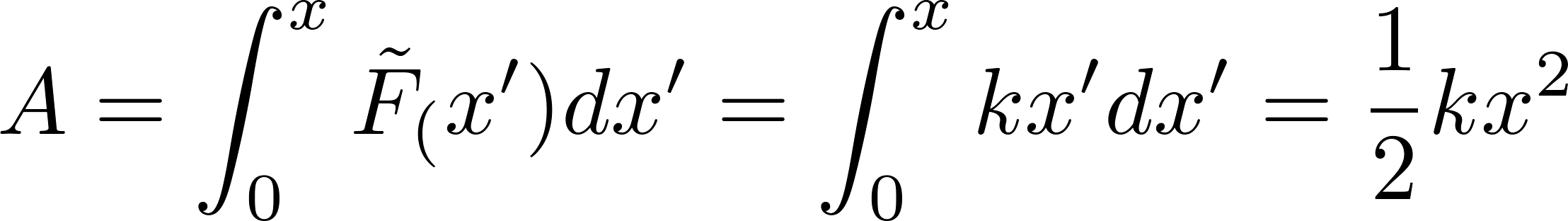 Potenciálna energia pružnosti
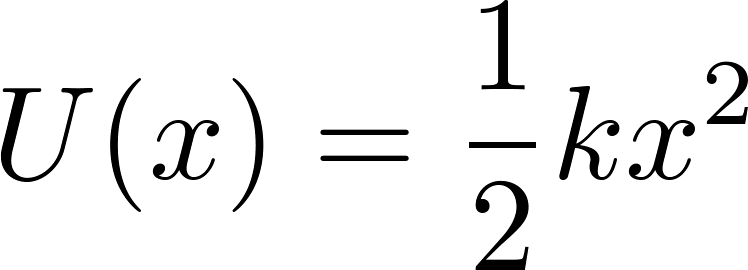